Calibration curve
Document grid
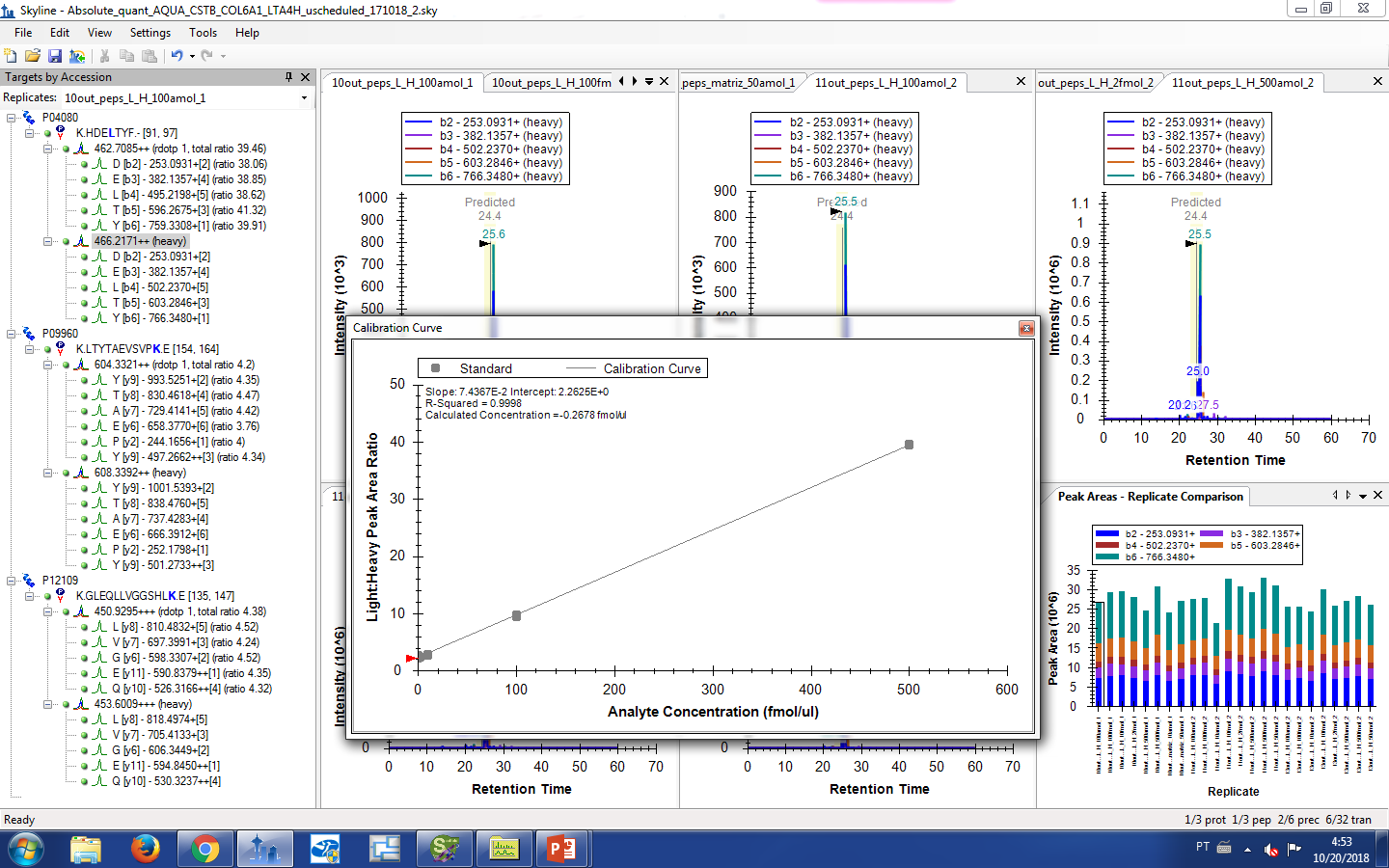 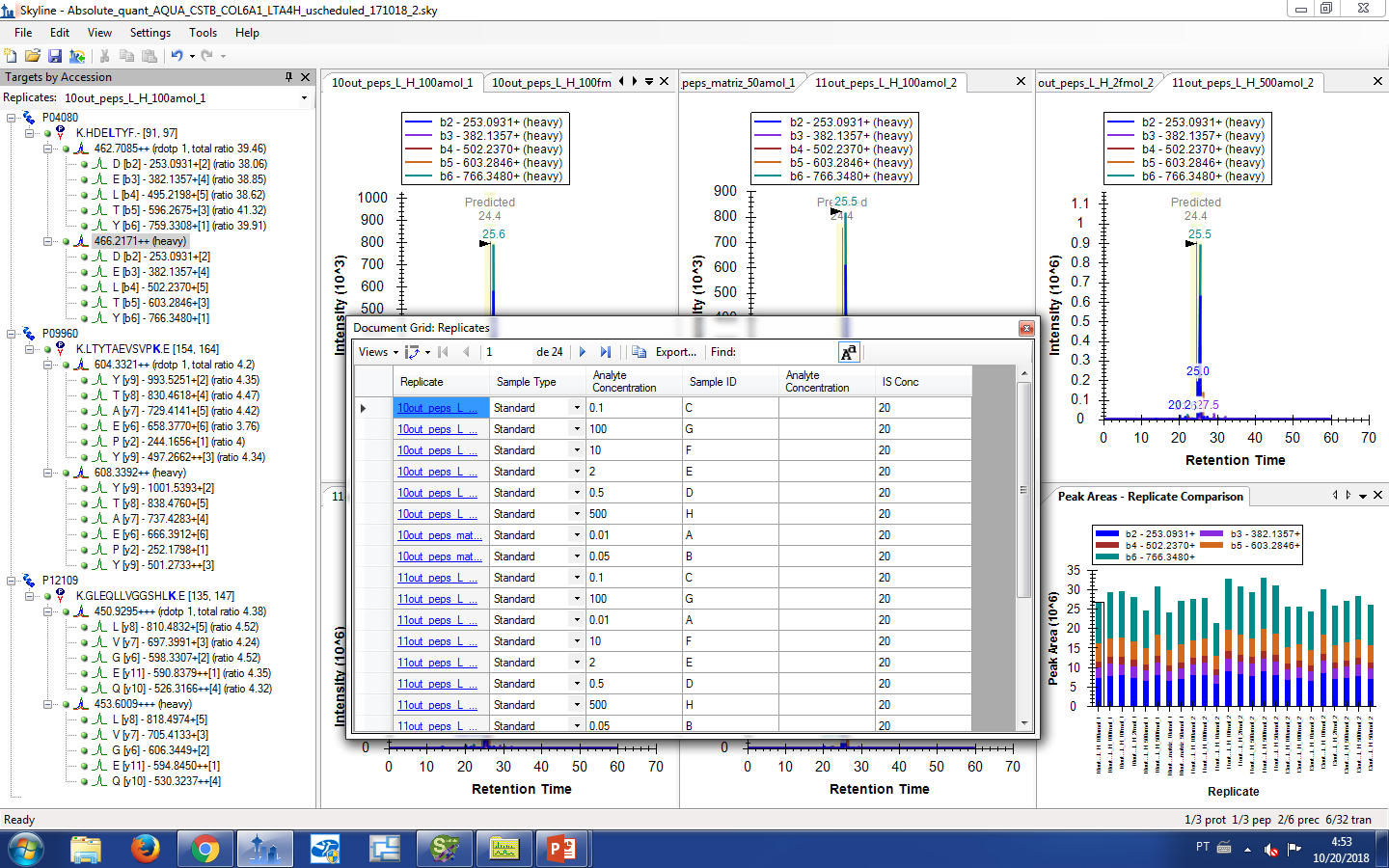 How can I obtain LOD, precision and other parameters?